Google Meet: Spotlight
HSSD Tech Department
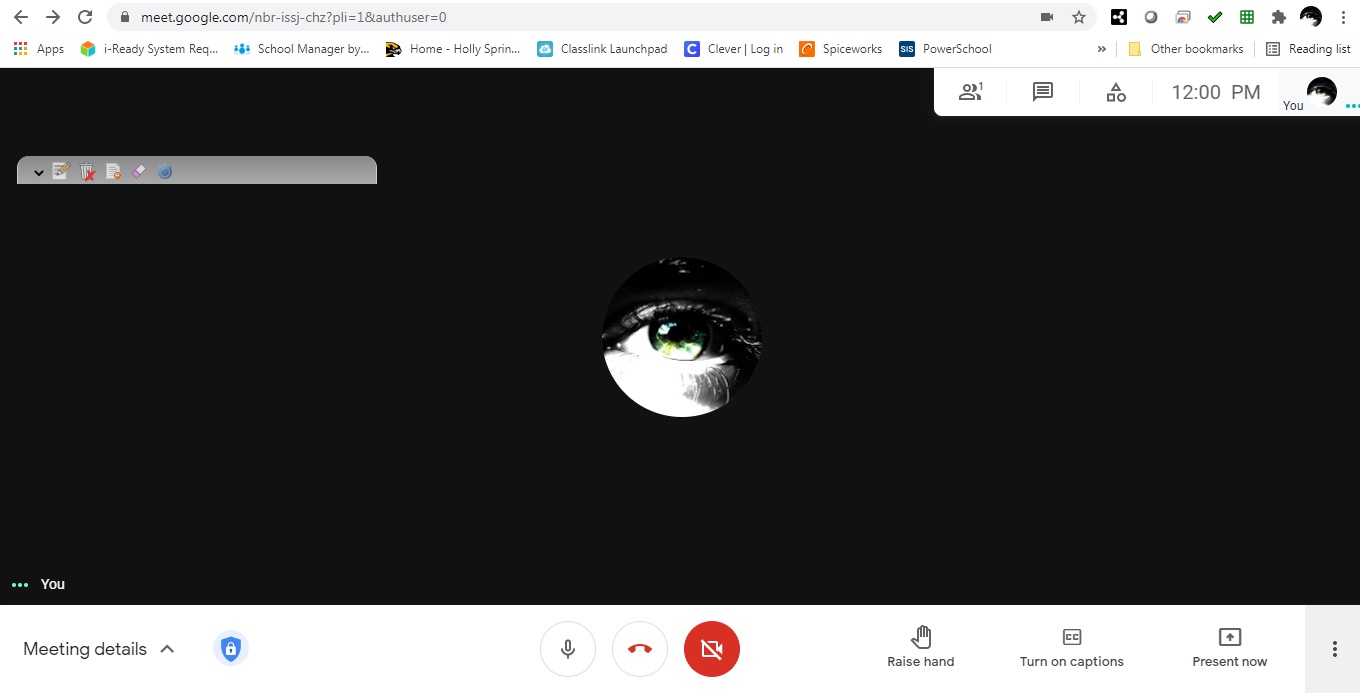 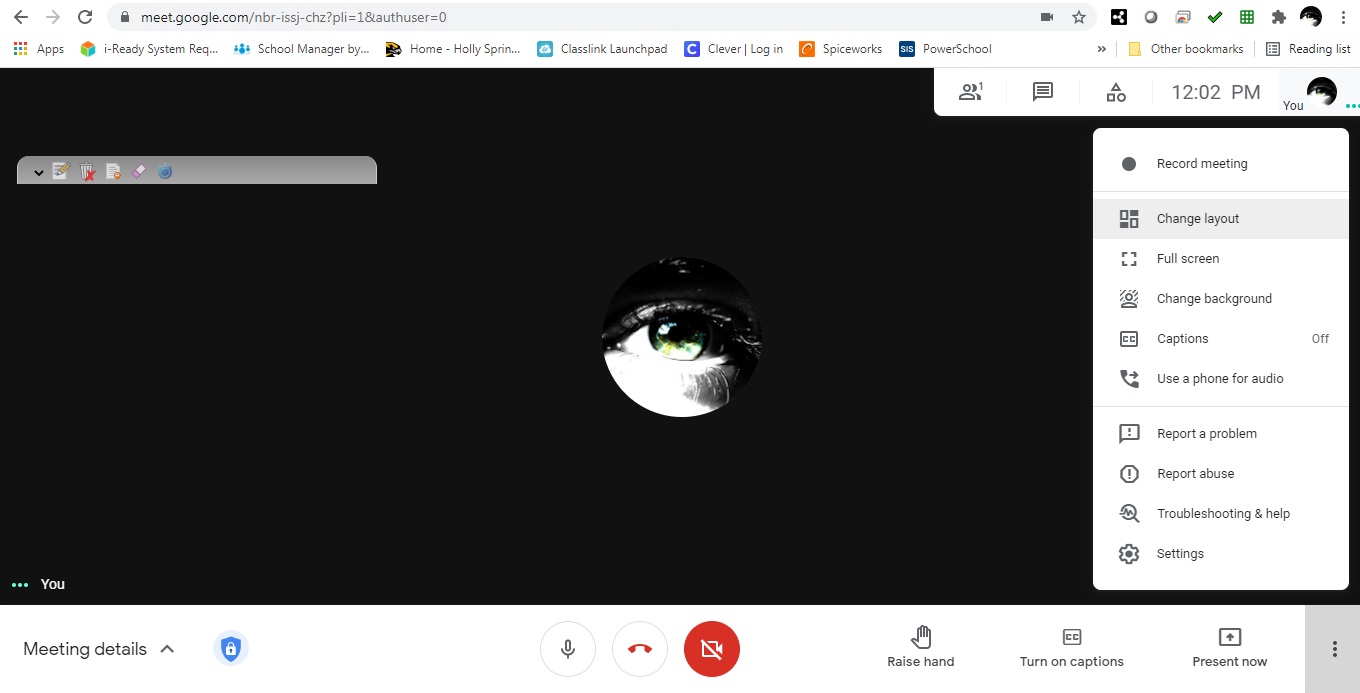 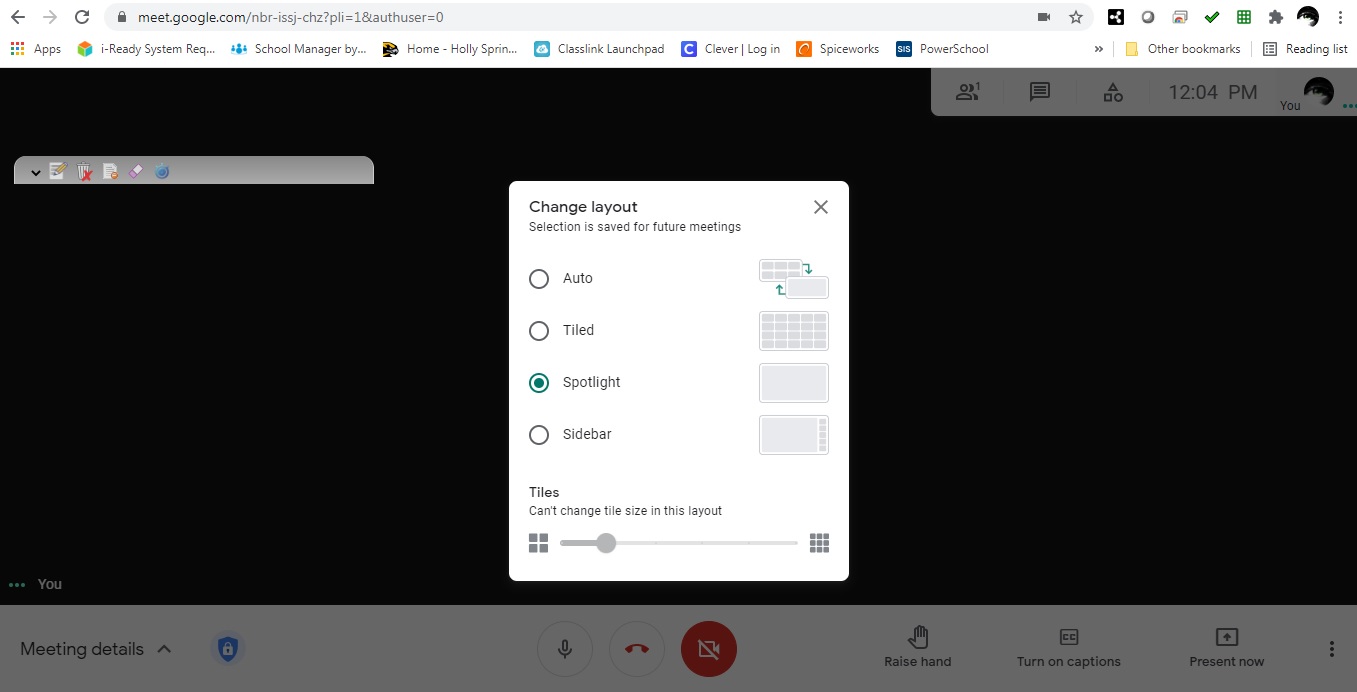